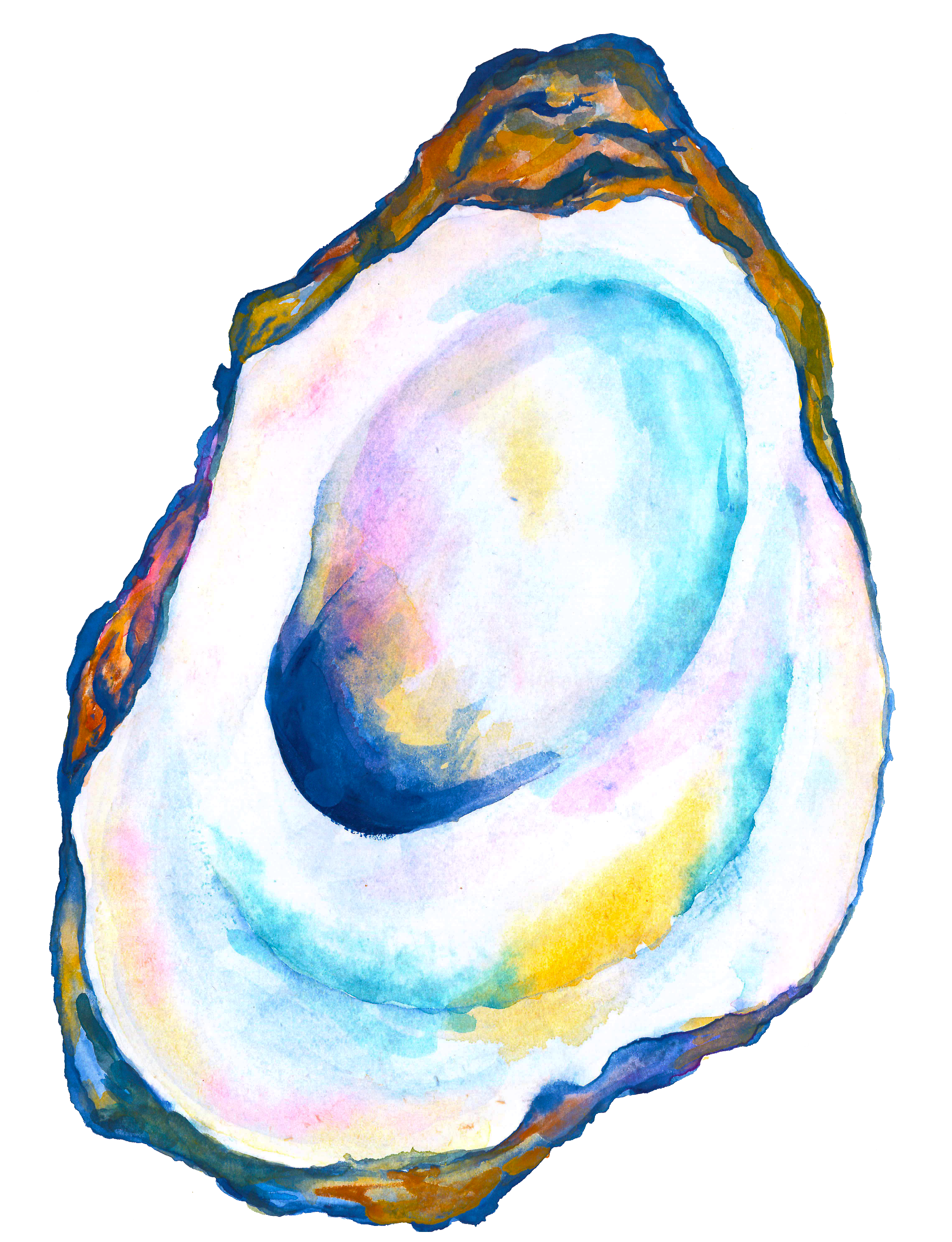 Mississippi’s Annual Affordable Housing Conference 2022
CHEERS TO 30 YEARS!
Beau Rivage Resort & Casino
Biloxi, MS
March 29-31
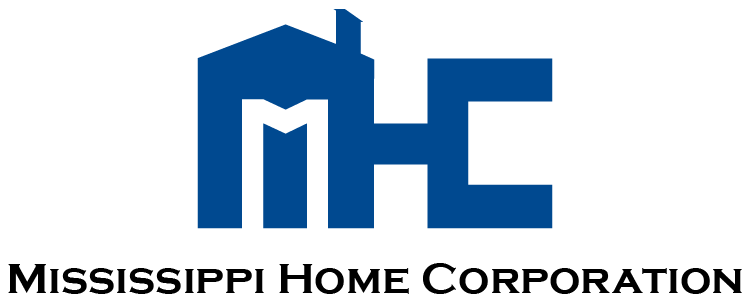 Using HOME & CDBG Funds to Tackle Broadband & Natural Hazard Needs
The State of Mississippi developed its Five-Year Consolidated Plan in the 2020 program year, covering 2020 - 2024, in response to the U.S. Department of Housing and Urban Development's (HUD's) consolidation of the planning and application aspects of HUD Programs.  The Consolidated Plan requires that the State submit annually its Annual Action Plan.
Using HOME & CDBG Funds to Tackle Broadband & Natural Hazard Needs
The Annual Action Plan sets forth the methodology of distribution the State will use with the anticipated program funds under the Community Development Block Grant Program (CDBG), HOME Investment Partnerships Program (HOME), Emergency Solutions Grants Program (ESG), Housing Opportunities for Persons With Aids Program (HOPWA), and the National Housing Trust Fund (HTF) to carry out its housing and community development policies and objectives during the program year.
Using HOME & CDBG Funds to Tackle Broadband & Natural Hazard Needs
The Annual Action Plan describes the resources available to address the needs and objectives of the plan. The state's local units of government consultation and outreach efforts include public meeting/hearing opportunity notification and draft annual action plan availability to all units of general local government (municipal and county), the regional planning and development districts, and their representatives such as community developers, engineers, application preparers, etc.
Using HOME & CDBG Funds to Tackle Broadband & Natural Hazard Needs
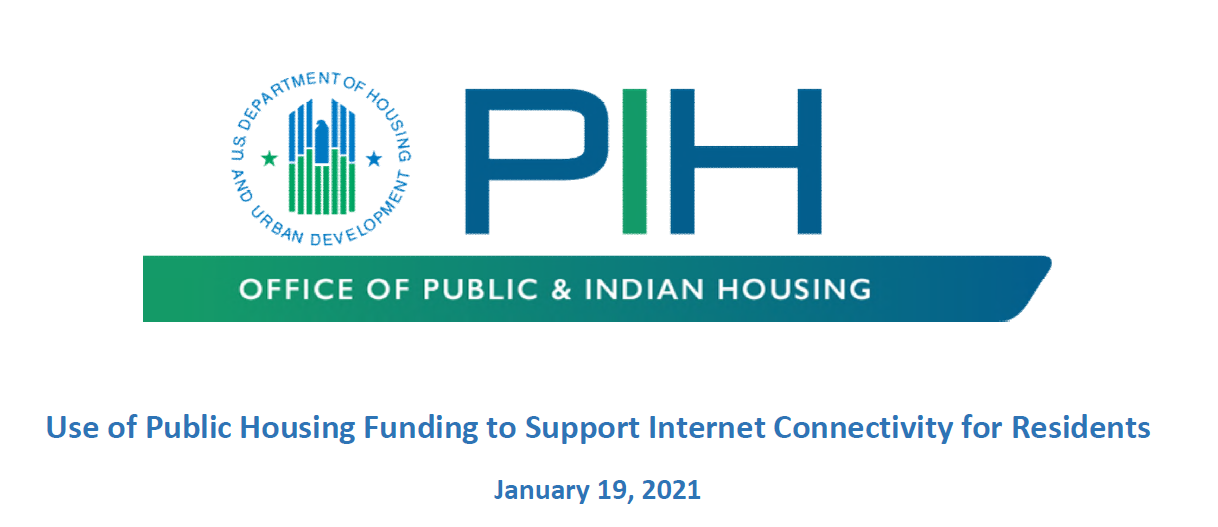 Using HOME & CDBG Funds to Tackle Broadband & Natural Hazard Needs
MHC sought input on the resilience to broadband needs from MDA, ECM, Fiber Broadband Association of Mississippi, Cooperative Energy, Mississippi Broadband Connect Coalition, and the state’s Public Service Commission in the Northern, Southern, and Central Districts in regard to improving access to broadband internet in underserved areas of Mississippi.
Using HOME & CDBG Funds to Tackle Broadband & Natural Hazard Needs
As a stakeholder in Mississippi’s broadband infrastructure and expansion, they were informed of the state’s proposed activities to use funds from the U.S. Department of Housing and Urban Development for community development and affordable housing activities. They were also informed that the State must evaluate the availability of broadband access to set informed priorities for actions and uses of funds. If the evaluations demonstrate need, the State must consider how to address that need, including considering the use of HUD funds. Beginning in 2020, HUD began requiring the State of Mississippi to gather input from stakeholders to incorporate the consideration of resilience to broadband needs into the planning process. The anticipated outcomes were to allow interested parties to submit comments and or recommendations to MHC and MDA for considerations.
Using HOME & CDBG Funds to Tackle Broadband & Natural Hazard Needs
MHC sought input regarding the vulnerability of housing occupied by low-and moderate-income households to natural hazard risks from the Mississippi Department of Environmental Quality, Mississippi Emergency Management Agency, Mississippi Secretary of State’s Office, Army Corps of Engineers, and the Mississippi Department of Marine Resources.
Using HOME & CDBG Funds to Tackle Broadband & Natural Hazard Needs
As a stakeholder in Mississippi’s emergency management activities, they were informed of the state’s proposed activities to use funds from the U.S. Department of Housing and Urban Development for community development and affordable housing activities. They were also informed that the State must evaluate the vulnerability to natural hazard risks to set informed priorities for actions and uses of funds. If the evaluations demonstrate need, the State must consider how to address that need, including considering the use of HUD funds. Beginning in 2020, HUD began requiring the State of Mississippi to gather input from stakeholders to incorporate the consideration of vulnerability to natural hazards into the planning process. The anticipated outcomes were to allow interested parties to submit comments and or recommendations to MHC and MDA for considerations.
Using HOME & CDBG Funds to Tackle Broadband & Natural Hazard Needs
Broadband and Narrowing Digital Divide Consultation Addresses For AAP

Mr. Ron Stewart, VP Communications
Electric Cooperatives of Mississippi
665 Highland Colony Pkwy.
Ridgeland, MS 39157
 
Cooperative Energy
P.O. Box 15849Hattiesburg, MS 39404-5849

Fiber Broadband Association
State of Mississippi
3050 K Street NW, Suite 400
Washington, DC 20007
Using HOME & CDBG Funds to Tackle Broadband & Natural Hazard Needs
Broadband and Narrowing Digital Divide Consultation Addresses For AAP

Mississippi Broadband Connect Coalition
225 First St., NE # 409
Washington, DC 39211
 
Mississippi Public Service Commission
Northern District
431 W. Main Street, Suite 306
Tupelo, MS 38804
 
Mississippi Public Service Commission
Southern District
1141 Bayview Ave.
Biloxi, MS 39530

Mississippi Public Service Commission
Central District
501 N West St., #201a
Jackson, MS 39202
Using HOME & CDBG Funds to Tackle Broadband & Natural Hazard Needs
Natural Hazards Consultation Addresses For AAP

Mississippi Emergency Management Agency 
P.O. Box 5644
Pearl, MS 39288-5644
 
Mr. Tyrone Hickman, Bureau DirectorPublic Lands Division
Mississippi Secretary of State Office
P.O. Box 136Jackson, MS 39205-0136
 
Department of the Army
Vicksburg District Corps of Engineers 
4155 Clay Street
Vicksburg, MS 39183-3435
Using HOME & CDBG Funds to Tackle Broadband & Natural Hazard Needs
Natural Hazards Consultation Addresses For AAP

Department of the Army
Mobile District Corps of Engineers
218 Summit Parkway, Suite 222
Homewood, AL 35209
 
Mississippi Department of Environmental Quality
Office of Pollution Control
P.O. Box 2261
Jackson, MS 39205
 
Mississippi Department of Marine Resources
1141 Bayview Avenue 
Biloxi, Mississippi 39530
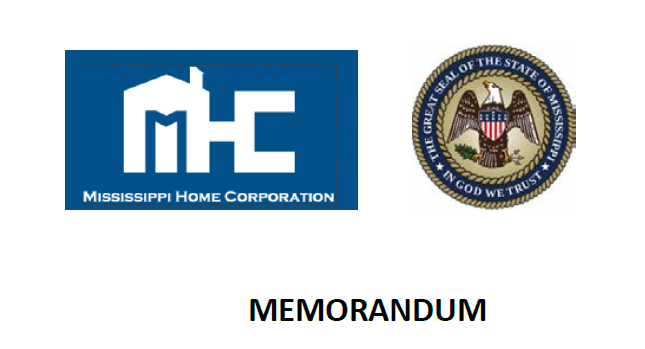 State of Mississippi Broadband Providers
The Mississippi Home Corporation (MHC) and the Mississippi Development Authority (MDA) are the State of Mississippi’s Housing and Finance Agency and Economic and Community Development Agency, respectively. Both receive direct allocations of funding from the U.S. Department of Housing and Urban Development (HUD) for Community Development and affordable housing activities annually. Each year, the State of Mississippi is required to complete an Annual Action Plan for HUD on how funds will be used. Beginning in 2020, HUD began requiring the State of Mississippi to gather input from stakeholders to incorporate the consideration of resilience to broadband needs into the planning process. As a Community Planning and Development (CPD) grantee of HUD, the State must evaluate the availability of broadband access to set informed priorities for actions and uses of funds. If the evaluations demonstrate need, the State must consider how to address that need, including considering the use of HUD funds. Consultation requirements must include public or private broadband internet service providers, and public or private organizations engaged in narrowing the digital divide. The State must identify the broadband needs of housing occupied by low- and moderate-income households based on an analysis of data, identified by the jurisdiction, for its low- and moderate-income neighborhoods. Your organization has been identified as a stakeholder that can help provide the State of Mississippi with information related to these needs. Please respond to this memorandum with any information that you are permitted to share. If you have any questions, please do not hesitate to contact david.hancock@mshc.com
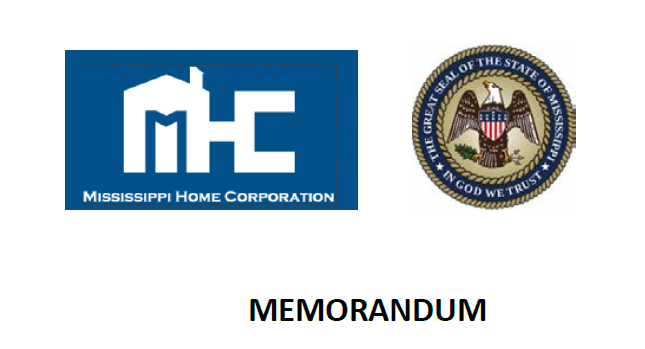 State of Mississippi Natural Hazards Providers
The Mississippi Home Corporation (MHC) and the Mississippi Development Authority (MDA) are the State of Mississippi’s Housing and Finance Agency and Economic and Community Development Agency, respectively. Both receive direct allocations of funding from the U.S. Department of Housing and Urban Development (HUD) for Community Development and affordable housing activities annually. Each year, the State of Mississippi is required to complete an Annual Action Plan for HUD on how funds will be used. Beginning in 2020, HUD began requiring the State of Mississippi to gather input from stakeholders to incorporate the consideration of resilience to natural hazards into the planning process. As a Community Planning and Development (CPD) grantee of HUD, the State must evaluate the vulnerability of housing occupied by low- and moderate-income households to natural hazard risks taking care to anticipate how risks will increase due to changing environmental conditions. If the evaluations demonstrate need, the State must consider how to address that need, including considering the use of HUD funds. Consultation requirements must include agencies whose primary responsibilities include the management of flood prone areas, public land, or water resources, and emergency management agencies. Your organization has been identified as a stakeholder that can help provide the State of Mississippi with information related to these risks. Please respond to this memorandum with any information that you are permitted to share. If you have any questions, please do not hesitate to contact david.hancock@mshc.com
Broadband in Mississippi2021 Annual Action Plan, Section AP-10
Broadband is critical to our nation’s economy and way of life. The pandemic has made the internet even more crucial, as many Americans are now attending school, going to work, and receiving health care online. Mississippi has 112 internet providers operating within the state. 

In July 2020, Mississippi Today reported that Mississippi became the 42nd well-connected state, having 91% of the population with access to broadband speeds of 25 Mbps or beyond. Generally, the most well-known internet connection types in rural areas are DSL, cable, and satellite.
Broadband in Mississippi2021 Annual Action Plan, Section AP-10
Mississippi Public Utilities were awarded $66 million in grants for areas that have few or no high-speed internet options in July 2020. According to the Clarion Ledger, the bulk of the federal grant money went to rural electric cooperatives, which now will also serve as the primary internet providers in their regions. State lawmakers also passed a bill which authorized $75 million to build high-speed Internet to the most underserved areas of the state. Of that pot of money, $65 million is reserved for the state’s customer-owned electric power cooperatives, and $10 million is set aside for private providers. In 2019, the Mississippi Legislature passed the Broadband Enabling Act to allow the state’s electric cooperatives to begin offering broadband services.
Broadband in Mississippi2021 Annual Action Plan, Section AP-10
Mississippi has 26 member-owned electric power associations known as Electric Cooperatives. These associations distribute electricity to more than 1.8M Mississippians and maintain more than 95,000 miles of distribution line. The ECM contact person is stewart@ecm.coop

According to Mississippi Today in July 2020, Mississippi had the largest expansion of fiber to the home, broadband in America according to Northern District Public Service Commissioner Brandon Presley. By the end of 2020, 2,765 miles of fiber optic cable passing by 28,447 homes and businesses are slated to be installed. And in 2021, another 1,980 miles of fiber was scheduled to be installed, passing by 17,309 homes and businesses. The Legislature requires the internet that will be installed using the CARES Act funds to provide 100 megabits download and upload speeds.
Broadband in Mississippi2021 Annual Action Plan, Section AP-10
In addition to the state grants, Mississippi is also in line to receive as much as $940 million during the next 10 years in federal Rural Digital Opportunity funds. That money comes from a small federal tax customers pay on their phone bills. More recently, the funds have been used to build cell phone towers in rural areas.

These recent actions could help Mississippi move up the list of states in offering high speed internet accessibility. The potential impact of the federal funds could mean upwards of 223,152 additional homes and businesses could receive high speed internet based on the money the state could receive over a 10-year period from the federal Rural Digital Opportunity program.
Broadband in Mississippi2021 Annual Action Plan, Section AP-10
In December 2020, Senator Roger Wicker asked the Federal Communication Commission (FCC) to speed up the delivery of federal funding for Mississippi. The FCC recognized this disparity last year by launching the Rural Digital Opportunity Fund (RDOF), a program aimed at closing the digital divide between rural and urban America. This fund will provide $20 billion to deploy broadband in rural communities over the next decade. Deployment funds are awarded to private-sector companies through two separate auctions. According to Ya’ll Politics on December 7, 2020, the FCC announced the results of a competitive auction in which private-sector companies bid for the opportunity to supply broadband to rural communities. Mississippi received an award of $495 million for these efforts – second only to California, the nation’s most populous state. This means one out of every 18 dollars from this auction will go to Mississippi’s broadband deployment efforts.
Broadband in Mississippi2021 Annual Action Plan, Section AP-10
There are numerous internet service providers offering different internet technologies in every part of Mississippi. The top ten broadband providers in Mississippi by size are; 1) Xfinity - available to approximately 99% of Mississippi residents, 2) AT&T – has a strong pool of customers in Mississippi and substantial network roots across the United States, 3) Spectrum - the second-largest cable internet provider in the U.S., 4) EarthLink - offers reliable access in all areas across Mississippi, 5) CenturyLink - serving more than 16% of Mississippi households, 6) Frontier - operates on a DSL or fiber-optic network to offer Internet, TV, and phone services, 7) Windstream - serving rural and suburban communities, 8) Viasat - a widely available service option for homes in rural areas, 9) HughesNet - an excellent internet option for rural Mississippi areas, 10) Cyberonic - rural broadband internet offers a robust wireless internet connection with less latency that is much lower than satellite.
Mississippi Broadband Strategic Plan
Commitment
 
Mississippi’s Broadband Strategic plan is a critical piece of our program's commitment to finding ways to improve broadband access. Much like our already existing goals, use of this plan will help us increase access to opportunities for residents who currently reside in areas where there is limited access to other resources, such as public transportation or social services.
 
Mississippi intends to improve broadband statewide with the goal of enhancing economic development, contributing to a high quality of life, and to address public safety. The State defines improving broadband as: 1) Increasing Capacity – that is, extending broadband to places it may not currently be available, increasing bandwidth to all subscriber classes where it is available, or increasing the number of service providers offering service; 2) Decreasing Cost – that is, decreasing subscriber cost per Mbps by reducing monthly cost for subscribers at the same level of service or increasing bandwidth without increasing subscriber costs, and 3) Improving Reliability – that is, ensuring service is nearly always available.
Mississippi Broadband Strategic Plan
Purpose

For the purposes of supporting economic development, improving quality of life, and enhancing public safety, Mississippi will improve broadband statewide with strategies that increase broadband capacity, improve broadband reliability, and lower broadband costs. Mississippi is conceptualizing plans to chart a course for future cooperation between the State and the private sector to deploy assets that collectively solve these issues. By identifying the most crucial needs and then creating facilitative policies and projects to drive broadband penetration, private sector investment can help facilitate underserved areas.
 
The State will engage in developing and disseminating information regarding broadband asset availability, broadband service availability, and enhancements to quality of life that can be had through broadband adoption. By working with partners, the State can develop resources to help subscribers find the best broadband services at prices that meets their individual needs. By implementing community education efforts, adoption rates and demand will increase.
Mississippi Broadband Strategic Plan
Implementation
 
Some coordination effort actions may include: 1) Coordinating existing and future projects to enhance infrastructure investment efficiencies; 2) Facilitating interconnectivity between regional providers to enhance redundancy throughout the region, and 3) Supporting development and execution of local community and county action plans.

These strategies include: 1) Policy efforts that will support public policies that enhance broadband competition, lower barriers to new broadband entrants, and encourage expansion of incumbent provider service areas; 2) Assist member jurisdictions to implement broadband friendly policies; 3)  Support state legislation designed to extend high cost fund support to broadband development; 4) Work to ease state restrictions on municipal broadband projects in rural communities, and 5) Develop and support primary and secondary revenue generating mechanisms to fund implementation and sustaining of broadband improvements.
Mississippi Broadband Strategic Plan
Outcome
 
The State will build, or cause to be built, broadband infrastructure targeted at providing relief to the greatest need areas, ensuring regional redundancy, enhancing public safety communications, and lowering barriers preventing private sector expansion or service improvement. Some deployment effort actions may include: 1) Establishing mechanisms to aggregate demand and by doing so improve service selection and reduce cost; 2) Implementing targeted infrastructure builds that reduce barriers to entry; 3) Pursuing Community Connect Grants to extend service to currently unserved communities, and 4) Establishing a permanent broadband committee and may require the establishment of a regional telecommunications cooperative (501(c)(3) or other legal structure).
Mississippi Broadband Strategic Plan
Consultation

Consultation was undertaken with a variety of broadband developers and providers in the State. The plan identifies recommendations for the best way to proceed with improving broadband access and determining where internet speeds and service are unacceptable. The goal is to develop a long-term plan to address improvements for the entire State.
Mississippi Hazard Mitigation Plan
The State of Mississippi, as are all states, subject to natural hazard risks associated with climate change depending on the nature and severity of the change. The Mississippi Legislature created the Mississippi Emergency Management Agency (MEMA) as the agency responsible for emergency management in the State of Mississippi. (Section 33-15-7 MS Code Annotated)

For jurisdictions to determine natural hazard risks associated with climate change they must first regulate suitable tools to measure Mississippi’s current level of involvement and sustainability issues and reflect on locally adopted plans, codes, regulations, policies and goals. Our leaders must also ensure that our communities are prepared to deal with the impacts associated with the climate change. The Department of Environmental Protection Agency August 2016 study on “What Climate Change Means for Mississippi” suggest that Mississippians will be impacted by greater hurricane wind speeds and rainfall rates due to a warming increase.
Mississippi Hazard Mitigation Plan
Those low- and moderate-income households that are located in rural areas are at increased risk in emergency situations. Often there are fewer resources and deploying needed resources to rural areas may take longer to obtain, increasing risk. The Hazard Mitigation Plan outlines the policies, programs, capabilities and strategies of the state when considering hazard mitigation. 
Mississippi has identified the following programs as having the greatest impact on mitigating damage from natural hazards:
The Pre-Disaster Mitigation Competitive (PDM-C) program provides mitigation grants to state and local governments, and tribal organizations for comprehensive all-hazards mitigation planning and to implement cost-effective mitigation projects.
The Hazard Mitigation Grant Program (HMGP) provides mitigation grants to state and local governments, eligible private non-profit organizations, and tribal organizations for comprehensive all-hazards mitigation planning and to implement cost-effective mitigation projects.
Mississippi Hazard Mitigation Plan
Increased Cost of Compliance (ICC) coverage pays insurance claims for the cost of compliance with state or community floodplain management laws or ordinances after a direct physical loss by flood. When a building in the floodplain covered by a Standard Flood Insurance Policy under the NFIP sustains a flood loss and the state or community declares the building to be substantially or repetitively damaged, ICC will pay up to $30,000 for the cost of elevation, floodproofing, demolition, or relocation that will bring the structure into compliance with the state or local floodplain ordinance.
The Flood Mitigation Assistance (FMA) program provides annual funding for the development of comprehensive flood mitigation plans and implementation of cost-effective mitigation measures on NFIP-insured properties. The former Repetitive Flood Claims and Severe Repetitive Loss programs have been rolled into the FMA program. Mitigation of repetitive loss and severe repetitive loss properties as defined by FEMA is the highest priority for the program.
Local and State Floodplain Standards prohibits construction in floodways and requires elevation and dry-land access in flood fringe areas. It limits improvements to non-conforming structures and requires compensatory storage in flood storage areas.
Comprehensive planning legislation requires local governments to have comprehensive plans to guide them in making good land-use decisions. It complements mitigation planning.
Mississippi Hazard Mitigation Plan
The Home Safety Act requires the state’s Uniform Dwelling Code (UDC) be enforced throughout the state. It includes the imperative to have all new construction inspected for compliance with the UDC. This law will improve the disaster resistance of homes by requiring implementation of safety standards at the time of construction. The effect will be a reduction in injury and property loss from all types of natural hazards.
The Municipal Flood Control and Riparian Restoration Program provides grants for the mitigation of flood-prone property, the restoration of riparian areas, and the construction of flood control projects.
The Firewise Communities program is intended to serve as a resource for agencies, tribes, organizations, fire departments, and communities across the US who are working toward a common goal: reduce loss of life, property, and resources to wildland fire by building and maintaining communities in a way that is compatible with our natural surroundings. Firewise Communities is part of the National Wildland/Urban Interface Fire Program.
Mississippi Hazard Mitigation Plan
Disaster Response and Recovery Priority
The state will set aside HOME funds annually for Disaster Response and Recovery. These funds will be awarded on a first-come, first-serve basis. If the funds go unused in any program year, they will be returned to the statewide allocation for eligible activities. As part of the consolidated planning process: 
1)      HOME disaster set-aside funds will be available only in areas designated by FEMA in      	a Major Disaster Declaration.  
2)      Reallocation of funds will only be used for the following activities: 
	- homeowner repair and reconstruction; and,
	- Tenant Based Rental assistance
Mississippi Hazard Mitigation Plan
Disaster Response and Recovery Priority
Method of Distribution
Homeowner repair and reconstruction:  City or County governments will file an application using the current application format for the Homeowner Repair activity.  MHC will develop criteria to determine the project is eligible, which will include but is not limited to factors such as homeowner eligibility, unit eligibility, capacity to administer funds, implementation plan and delivery schedule.
Tenant Based Rental Assistance:  MHC distributes funds through a designated entity which takes applications for rental assistance when a disaster is declared.  The activity follows regulation established for HUD Housing Choice Voucher income, rent, and unit quality standards and processes and HUD HOME regulations governing Tenant Based Rental Assistance. Rent assistance will be available to eligible households for no more than 12 months subject to program guidelines.
Using HOME & CDBG Funds to Tackle Broadband & Natural Hazard Needs
Questions?

Contacts
David Hancock, MHC
david.hancock@mshc.com

Ray Robinson, MDA
rrobinson@mississippi.org